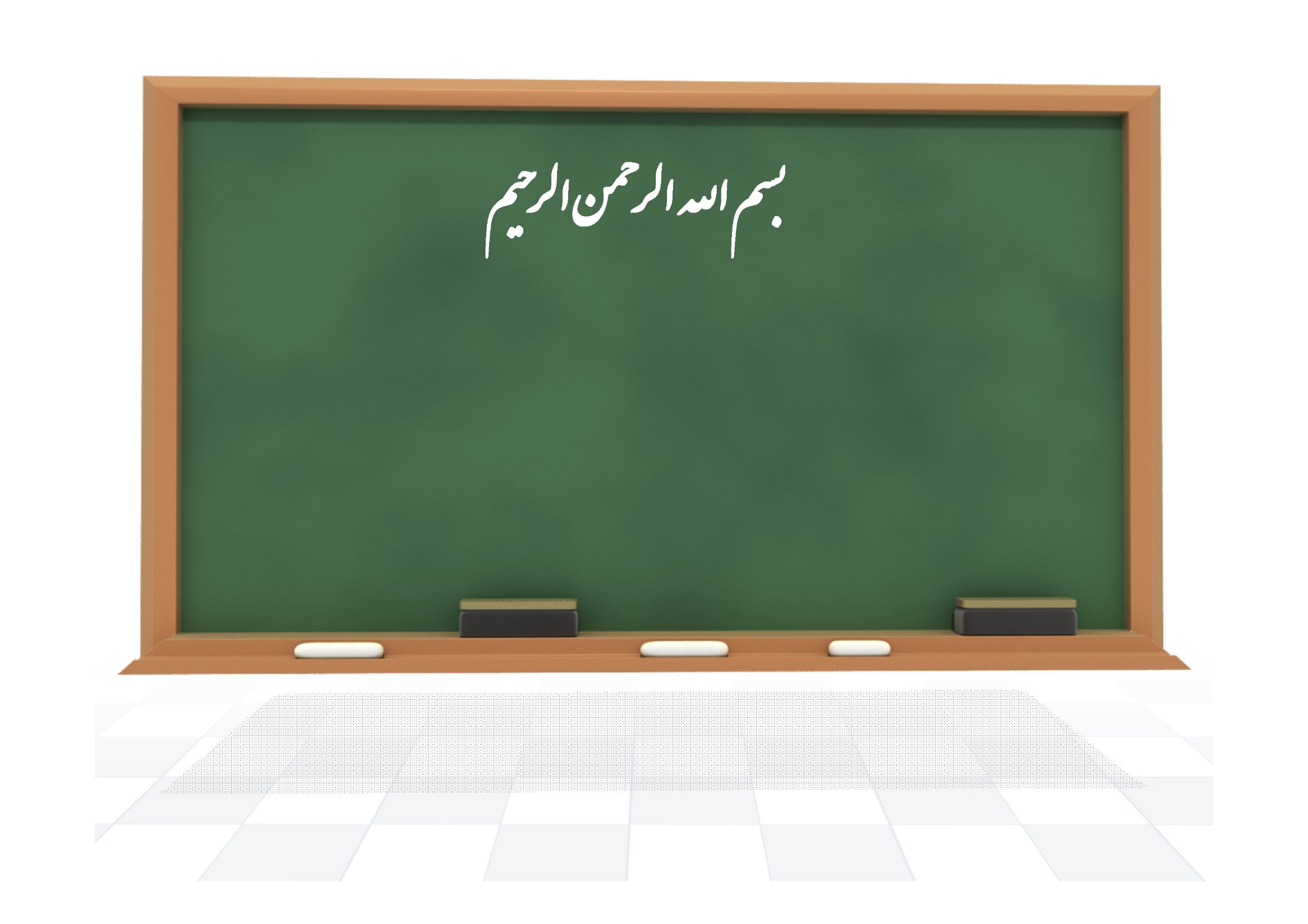 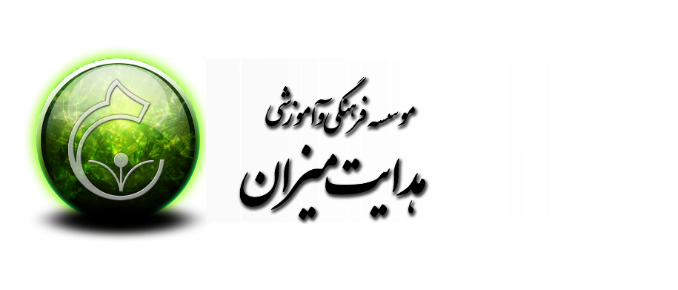 انواع لحن و آهنگ در زبان  فارسی
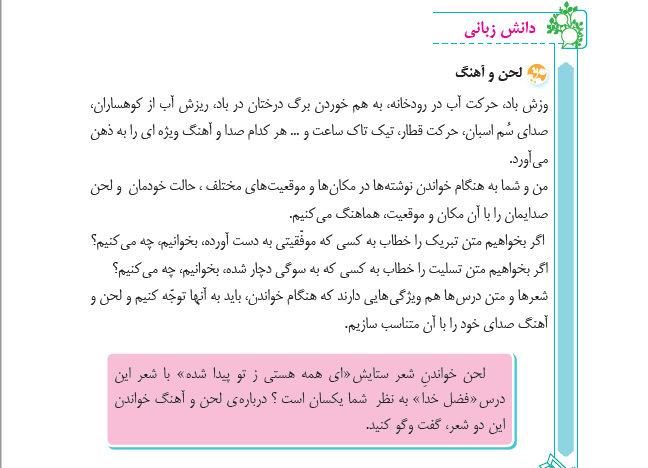 ستایش مخصوص خداوند است و شاعر یا نویسنده ، خداوند را به خاطر آفرینش و قدرت بی نظیرش و ...  می ستاید.
لحن ستایشی و مناجات
انواع لحن و آهنگ های کلی زبان فارسی
خاطره ، داستان یا حادثه ای است که در خاطر انسان باقی می ماند و آن قدر برای نویسنده اهمیت داشته که آن را نوشته است. خواننده خاطره ها باید آن را به گونه ای بخواند که گویی برای خودش اتفاق افتاده است
لحن خاطره
حماسه به معنای داستان دلاوری و شجاعت است؛ کسی که شعر حماسی را می خواند باید به گونه ای بخواند که این دلاوری ها را به شنونده منتقل کند ، پس لحن حماسی لحنی کوبنده و استوار است.
لحن حماسی
حکایت ، تعریف کردن صمیمانه داستانی کوتاه با آهنگی نرم و ملایم است به گونه ای که شنونده یا از آن پند بگیرد و یا تحت تأثیر قرار بگیرد. از گذشته به آن قصه خوانی هم می گفتند.
لحن داستانی و روایی
لحن ستایشی و مناجات
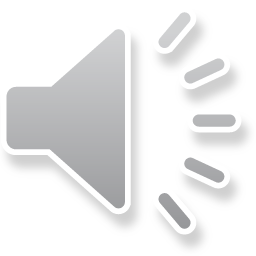 انواع لحن و آهنگ های کلی زبان فارسی
لحن خاطره
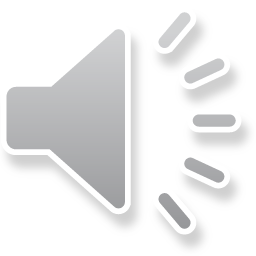 لحن حماسی
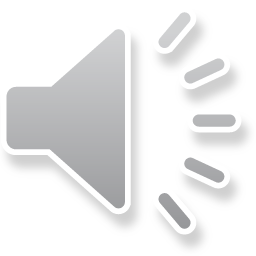 لحن داستانی و روایی
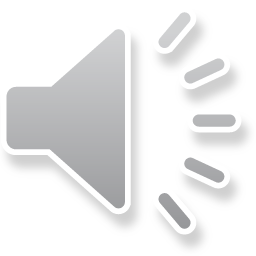